GAUTENG DEPARTMENT OF EDUCATIONSEDIBENG EAST/WEST& GAUTENG EASTSubject MeetingMechanical Technology SpecializationAutomotive; Fitting & Machining; Welding & Metalwork
GE/EN – 30 January 2025 – 14:30
 SE/SW – 6 February 2025 – 14:30
AGENDA
Welcome and Register.
Statistics for GDE. 
2024 NSC Result Analysis
Management Plan
Curriculum delivery and ATP completion
School visits and Support
Administration and Planning
Roadshows
Mark Sheets
Assignment and Baseline assessments. 
Term 1 Formal Assessment.
Informal assessments.
13)	Progressed/High risk/Retained learners
PAT
Registers.
Training.
PLC
Website
Questions
Welcome and Register
Welcome to 2025

Register via QR code – Google Forms
Please complete BEFORE 16:00 – register lock after 16:00
QR Code for register
https://forms.gle/qgBZYjy42v1P486N6
Statistics for GDE
15 January to 28 March

Curriculum coverage statistics for GDE
Update EVERY two weeks.
Link will be emailed and send via WhatsApp.
First update due 3 of February 2025
Google forms – Teacher profiles needs to be updated yearly.
Will send link by end of week.
2024 NSC Examinations – SEDIBENG EAST/WEST& GAUTENG EAST
Thank you for all your hard work and efforts in 2024!
Total of 7 distinctions across all three specialisations in the three districts + Hans Moore! (2023 were 8)
Gauteng total = 49 for all three specialisations, where:
    > Automotive = 12 (2023 – 12)
    > Fitting & Machining = 32 (2023 – 22)
    > Welding & Metalwork = 5 (2023 – 3)
Schools with large numbers obtained distinctions.
Analysis of Results - 2022 -2024
Analysis of Results – National VS GP 2023 -2024
Grade 12 subject performance  2021- 2023-Automotive
GAUTENG DE
Grade 12 subject performance  2019- 2022- Automotive
2021 NSC Roadshow Mechanical Technology
[Speaker Notes: A good sign is that there is an increase in the total learners that take the subject and a slight increase in the average compared to 2021. 
The total for level 2,3 and 4 passes is concerning.  It indicates that the learners know the bare minimum for a pass.  79,5% of the learners fall in this bracket,]
Grade 12 subject performance  2024 Automotive Top 10 schools
GAUTENG DE
Grade 12 subject performance  2022- Automotive UP schools
2021 NSC Roadshow Mechanical Technology
[Speaker Notes: A good sign is that there is an increase in the total learners that take the subject and a slight increase in the average compared to 2021. 
The total for level 2,3 and 4 passes is concerning.  It indicates that the learners know the bare minimum for a pass.  79,5% of the learners fall in this bracket,]
Grade 12 subject performance  2022- 2024 Fitting & Machining
GAUTENG DE
Grade 12 subject performance  2019- 2022- Fitting & Machining
2021 NSC Roadshow Mechanical Technology
[Speaker Notes: A good sign is that there is an increase in the total learners that take the subject and a slight increase in the average compared to 2021. 
The total for level 2,3 and 4 passes is concerning.  It indicates that the learners know the bare minimum for a pass.  79,5% of the learners fall in this bracket,]
Grade 12 subject performance  2023- Fitting & Machining Top 10 schools
Grade 12 subject performance  2022- Fitting & Machining UP schools
GAUTENG DE
2021 NSC Roadshow Mechanical Technology
[Speaker Notes: A good sign is that there is an increase in the total learners that take the subject and a slight increase in the average compared to 2021. 
The total for level 2,3 and 4 passes is concerning.  It indicates that the learners know the bare minimum for a pass.  79,5% of the learners fall in this bracket,]
Grade 12 subject performance  2022- 2024- Welding and Metalwork
Grade 12 subject performance  2019- 2022- Welding and Metalwork
GAUTENG DE
2021 NSC Roadshow Mechanical Technology
Grade 12 subject performance 2024 - Welding & Metalwork Top 10 schools
GAUTENG DE
Grade 12 subject performance  2022- Welding and Metalwork- UP Schools
2021 NSC Roadshow Mechanical Technology
DISTRICT RESULTS – Pass Rates
DISTRICT RESULTS - Average
Automotive
6/6 Schools obtained 100% pass rate.
Total of 1 distinction (GDE = 12)
     Gen Smuts HS – 1

3/6 Schools obtained above 50% subject average.
CONGRATULATIONS!
RESULTS
Fitting & Machining
8/11 Schools obtained 100% pass rate.
Total of 5 distinctions (GDE = 32) 
7/11 Achieved above 50% subject average.
GE – 4
    SW – 1 
    HS Hans Moore – 1
Fitting & Machining
Springs Boys High School – 2
HS Hans Moore – 1
Thuto-Tiro SOS – 1 
Laban Motlhabi Comp School – 1  

CONGRATULATIONS!
RESULTS
Welding & Metalwork
7/10 Schools obtained 100% pass rate.
Total of 1 distinction (GDE = 5)

4/10 Schools obtained above 50% subject average.

CONCERNING!
RESULTS
IMPORTANT TO REMEMBER
Previous examination papers NB!!!!!
PLANNING!
Proper PAT tasks!
OWN PAT tasks!
Quality Assessments – March / June assessments
Informal assessments.
Support programs and content for highflyers to enhance number of distinctions

RESULT IN EXCELLENT PASS RATES!
To each and every educator who worked very hard. 
By placing the interest of the learner first.
For your dedication to the subject
Management Plan
Management plan for school visits had been sent with email.
School visits to start 20 January 2025.
GDE / DBE responsibilities – will inform in due time if any changes will occur in management plan for school visits.
Next SUBJECT MEETING – 3 March 2024 – SE/SW
                                                – 4 March 2023 – GE
Curriculum delivery and ATP completion
Educators do not teach all content – last year found whole topics missing!
Teach according to Revised ATP 2023/24/25 content for Grade 10 and 11.
Grade 12 – NO trimming of ATP!
ATP’s with % available on website for downloading.
SBA moderation in 2024 clearly showed educators did NOT USE the ATP’s with the allocated percentages.
D.H.’s to monitor ATP’s EVERY two weeks.
Curriculum behind – need to show strategies for catching UP!
Registers to be kept on ANY type of extra class.
Subject Improvement Plan to be submitted to DSA – 14 February 2025
SCHOOL VISITS AND SUPPORT
PLC support important – USE MS Teams or face-to-face.
If needed – I will arrange Teams meetings for educators and download registers.
Give support, but educators DO NOT implement support strategies and suggestions in order to make teaching and curriculum delivery more effective.
Email or WhatsApp if support is needed – concerning that only a few do this.
Upon visits – “I did not know” or “I did not understand” – Serious implication on quality teaching.
Support visits – monitor class teaching and teaching methods.
ADMINISTRATION and PLANNING
SBA and PAT files – separate
Teacher files – Table of content visible with content updated.
PAT files WITH mark sheets.
NO test/exam may leave the school premises.
NO PAT task or part of it to leave school premises.
Proper planning MUST be available for verification on school visit
Planning – WHAT / WHEN / HOW teaching is going to take place WITH ALL specified assessments included in planning
ATPs to be kept updated daily!
Please complete Educator Profiles on Google Forms – Link will be send via WA
Moderation colour pens – Post moderation
School level – Green pen
District level – Orange pen
Provincial level – Pink pen
Complete Weekly Planner
Complete ATP
Grade 12 Roadshows
Will be held on MS Teams from 3 – 5 February 2025
CONCERN – Absence from educators in 2024 …..

   PAT MEDIATION – ALL SPECIALISATIONS
ALL educators to WITH DH MUST attend.
Teams platform
Time: 14:30 – 16:30 
Grade 10 – 12 PAT to be discussed.
EACH Specialisation separate.
Automotive – 10 February
Fitting and Machining – 12 February
Welding and Metalwork – 13 February
Mark sheets
Composite Mark sheet:

Mark sheet is available on the website for download.
New weightings for Grade 10/11 on PAT in Term 2 and 3.
Use Phase 4 for Phase 2 and Phase 2 for Phase 4 on SASAMS.
PAT mark sheets in PAT documents.
Excel spread sheets not yet available on website for download (Grades 10 - 12). Will inform when available.
Baseline assessments
Develop OWN Baseline assessments
GDE to monitor
D.H. to MONITOR!!
SEPARATE book/file to monitor baseline assessments.
Separate mark sheet for informal recording
Baseline assessments
Baseline assessment to be conducted for Grade 11 and 12 BEFORE EACH TOPIC!
Baseline assessment proof be available on school visits.
Requirement now from DBE Curriculum. 
Determine content knowledge carried over from 2024.
Shortcomings in content knowledge to be addressed in teaching and lessons.
Term 1 Formal Assessments – GradeS 10 – 12
Grades 10 – 12:  TEST – 60 minutes.
Grades 10 – 12  Guideline in pre-moderation tool. USE IT.
NO 2 or 3 different tests and then add to make 50!
Set own tests.
D.H. To pre- and post MODERATE!!
Term 1 SBA mark
ONLY work done in Term 1 to be assessed.
DO NOT accept average of below 50%!
MUST be SEND to DSA for APPROVAL!!
PLC welcomed!
Informal assessments
Informal assessment MUST be done.
Grade 10/11 can previous exam/test papers be used as extra assessments/homework
Grade 12 – NB!!! – Use last 5 NSC papers as top-up to informal assessments given to candidates.
Informal assessments to be done in learners books.
D.H. to monitor informal assessments
GDE will monitor informal assessments and must report back to DBE on amount and progress of informal assessments.
When learners are at home – assignments / research tasks to be given and must be monitored / checked by educators on return.
Schools with poor 2024 SBA marks – shows CLEARLY lack of informal assessments!
Progress / High Risk / Retained learners
SEPARATE name list for progressed learners – Grades 10 – 12 
MUST be evident in Educator file AND D.H file.
Progressed learners' names to be submitted to DSA by 7 February 2025
Weekly extra classes for Progress / High Risk / Retained learners. – NON NEGIOTIABLE (S.I.P.)
Registers evident where learners sign for attendance each week.
Remedial work – NO HOMEWORK – Learners work in class
Separate book – Cover Page – Subject Intervention and Learner name.
Record communication to parents of absence.
PAT Tasks
PAT tasks on website for download.
Mediation on ALL PAT will be conducted on MS Teams and dates to be announced.
Guidelines and requirements will be clearly indicated in mediation.
DH’s to monitor PAT progress.
Phase 1 to be completed by end of Term 1.
Do not wait to continue – Grade 12 WM can quickly finish Phase 1 and already start preparations for Phase 4.
Available on website for download
Grade 10 available on Monday 3 Feb for download
Grade 11 minor change in Phase 4 – will re-upload.
IMPORTANT MATTERS RE PAT
OWN Pat tasks COMPULSARY!
READ instructions in the documents.
WHOLE document must be in EACH learner PAT file
Follow instructions for assessment in PAT document
Learners to conduct self assessment FIRST BEFORE educator assess!
USE rubrics and do not thumb-suck marks!
Auto – Procedures – NO learner complete it – Educator do
SIGNATURES!!!! Learners AND Educators NB!!!!
Registers
Daily class attendance registers MUST be kept! – It is policy!
Record must be kept of Grade 12 learners being absent.
D.H. and parents to be kept up to date with learners being absent if no valid reason has been provided to the school.
Catch-Up plan for leaners WHO was absent with valid reasons.
EXCEL Register available on website for use.
Stock registers MUST be updated – especially where new equipment, tool and material being delivered.
GDE to monitor asset registers.
TRAINING
EPTD SETA Training service providers has been appointed.
Head Office had a meeting on 29 January.
Communication will go to individuals identified by HO – only limited spaces available.
Takes preference over GDE training
31 days during 2025
Certification after completion
GDE Training Dates will  communicated 
Content under development
April cancelled - Mostly over Saturdays
Proposed dates – 22 Feb and 8 March – Verify on 7 Feb
July is confirmed
If any changes occur – educators will be informed in due time.
PLC
Imperative for professional development!
Need Agenda and register for Head Office.
All educators need to engage in PLC meetings – GDE requirement.
If needed – will arrange Teams meeting should educators want to.
Inform me in due time!
Website
www.mtechedusupport.co.za

For your support!
SOME THOUGHT
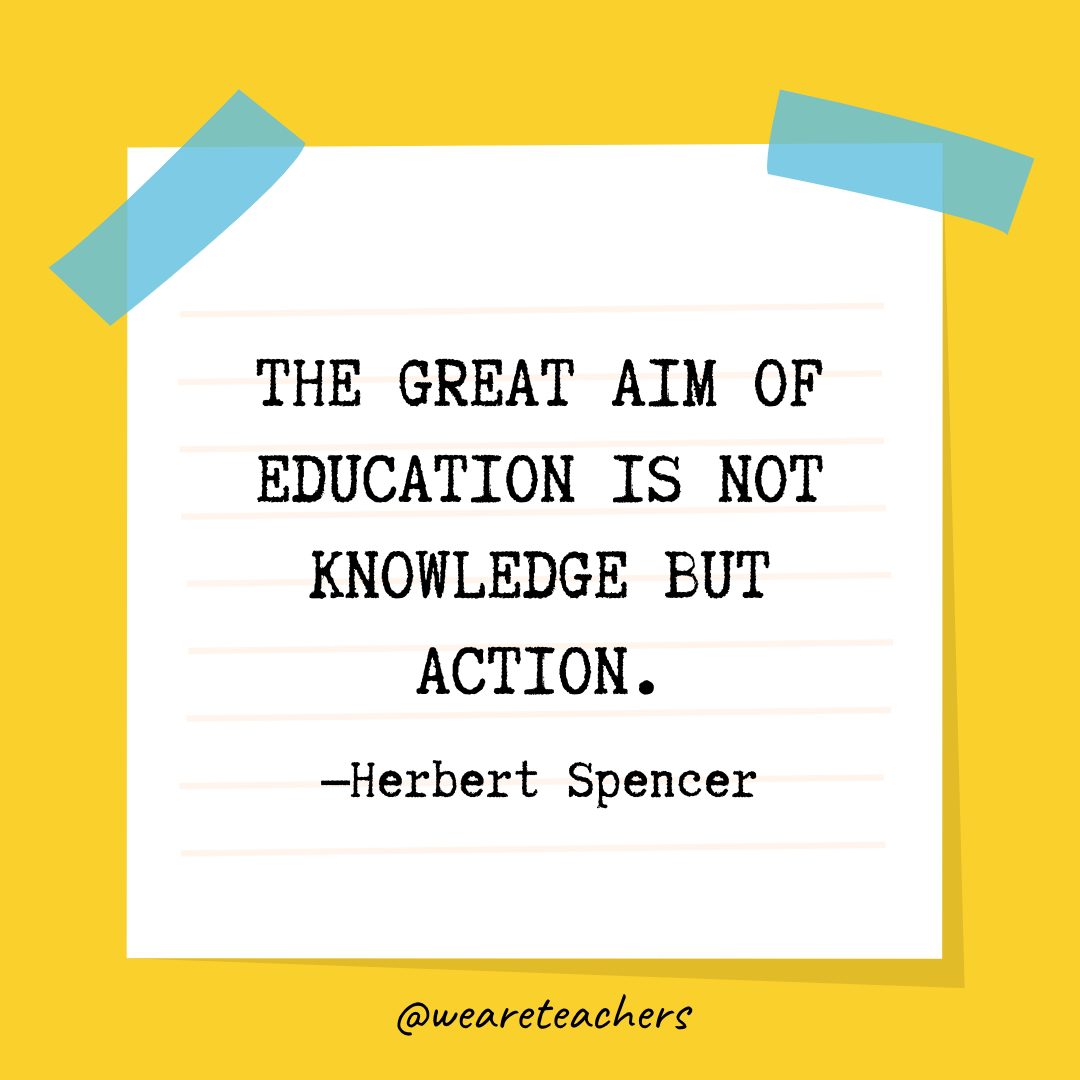 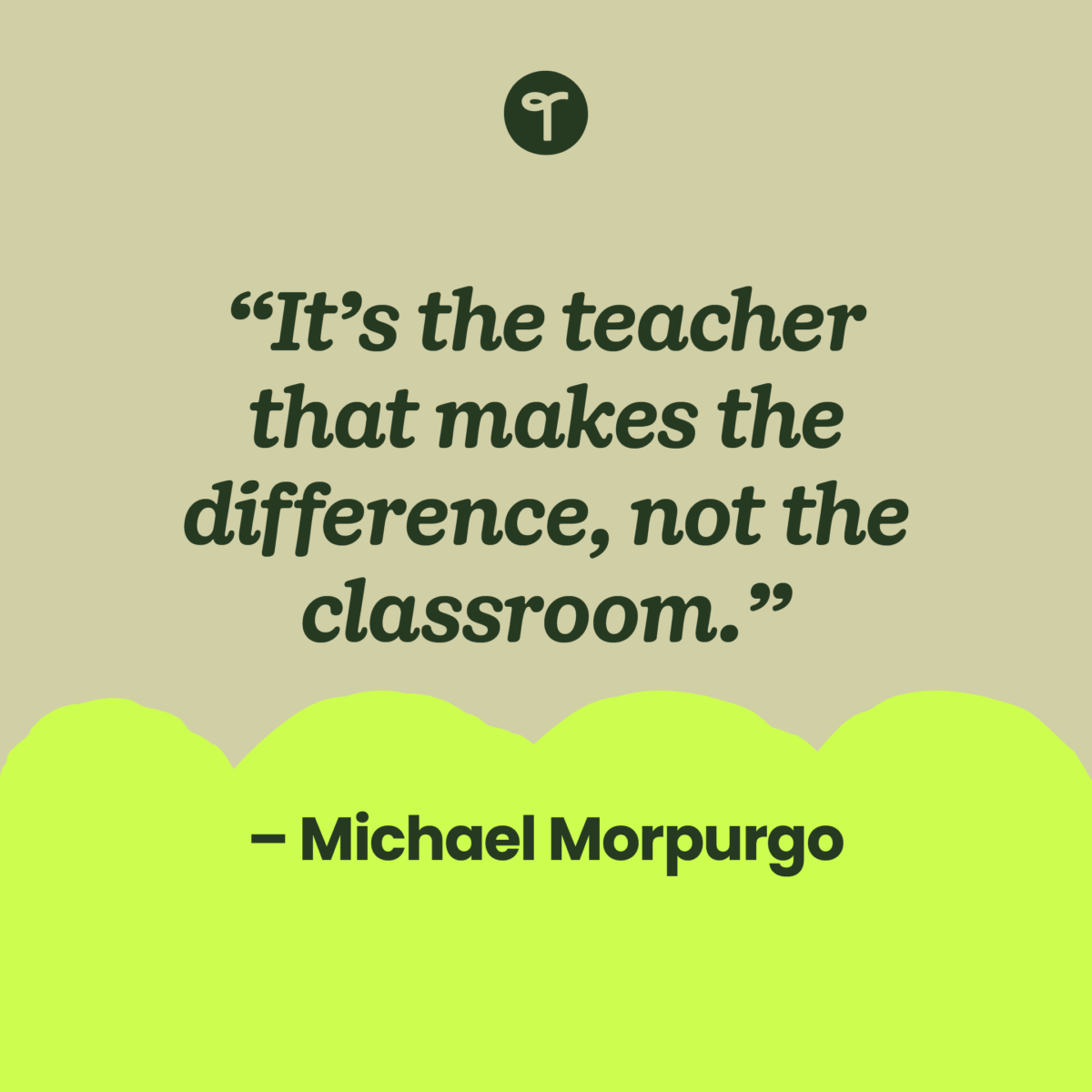 Questions
?